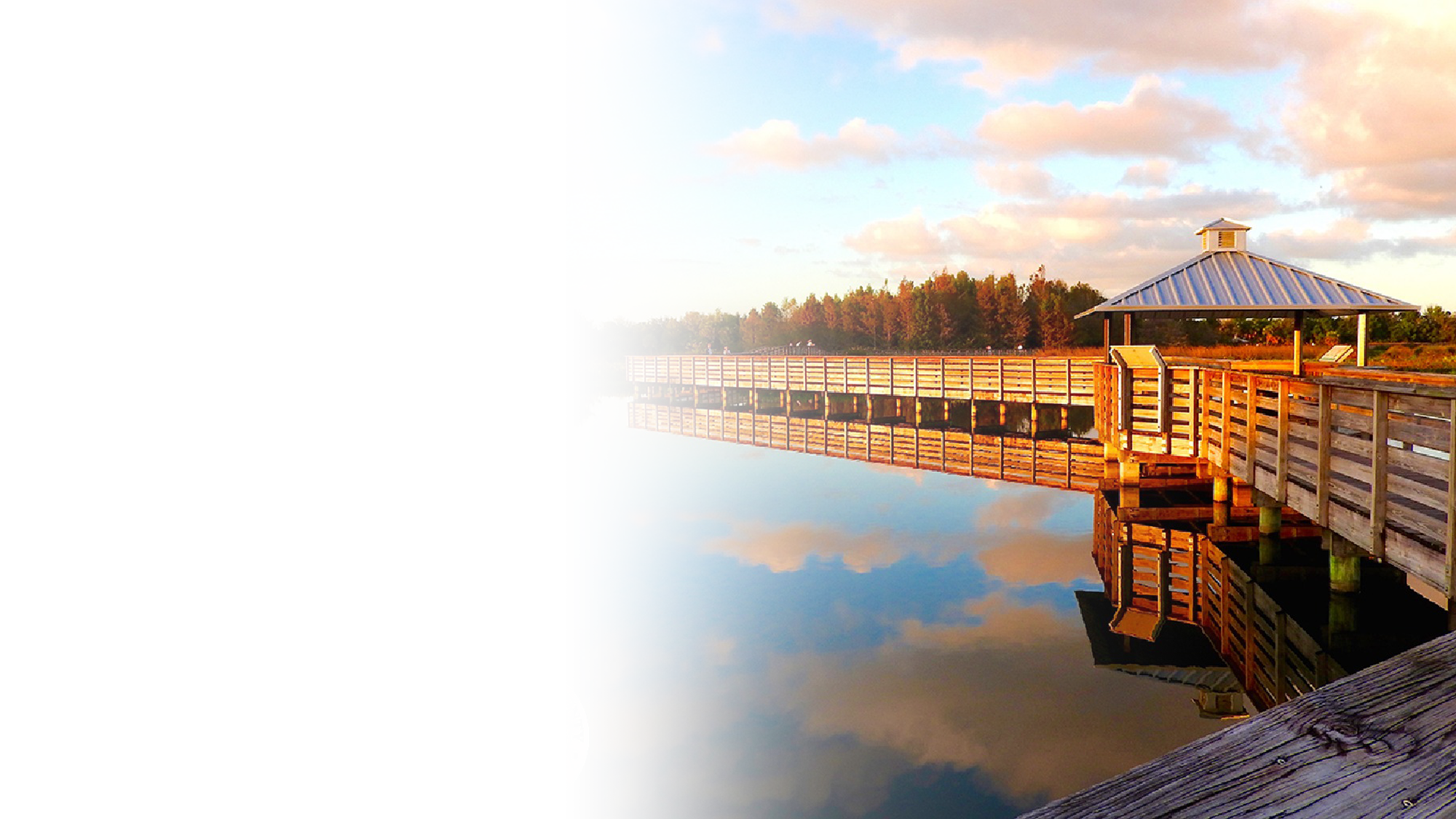 Palm Beach County
Impact Fee Update Study
April 22, 2022
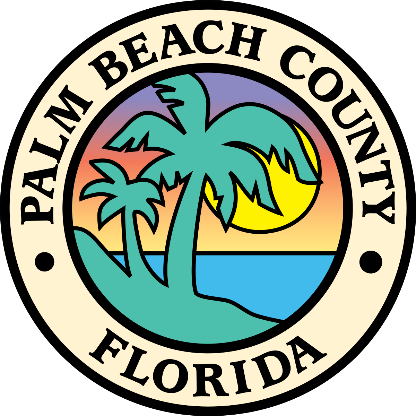 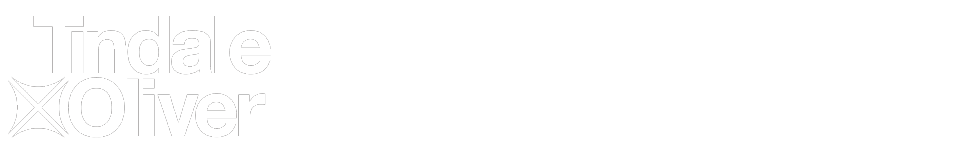 Presentation Overview
Background/Purpose
Technical Study
Fire Rescue
Summary
Next Steps
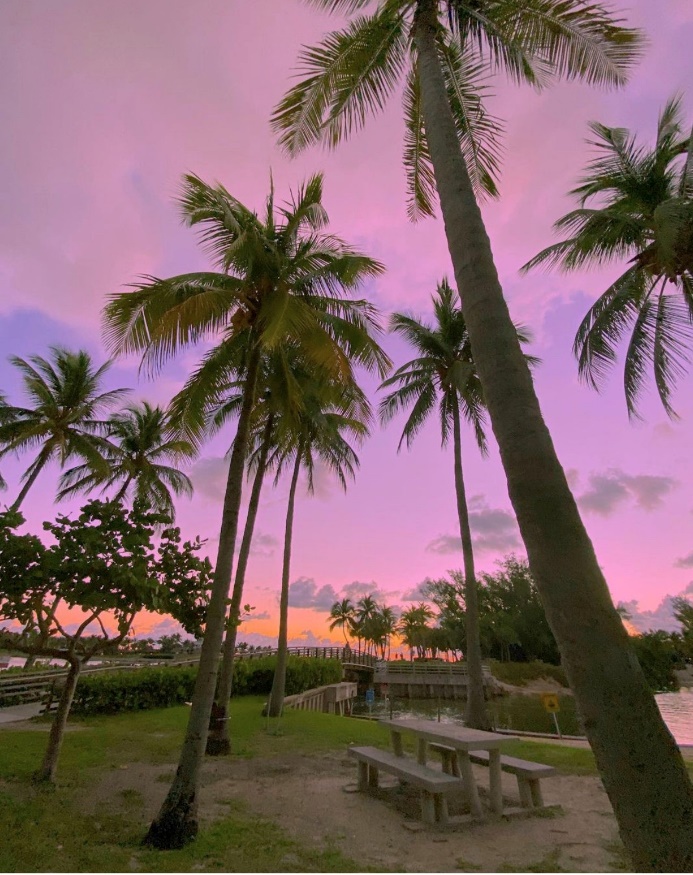 2
Background/Purpose
Palm Beach County:
3rd largest county in population out of 67 counties (1.5 million)
32nd in terms of population growth rate (0.8 percent per year through 2045)
5th in terms of absolute population growth
Projected to add 250,000 residents through 2045
10th in terms of residential permitting levels
Implemented impact fees in 1988
Last updated in 2014-2018
Most fees remained at 2012-study levels
3
Background/Purpose
Began updating the technical study in February 2021 
Presented initial study findings on April 1, 2022
Recommended changes to fire rescue impact fee calculations
Review of station square footages
Removal of training facility from the inventory
Use of 2021 incident data
Include incidents in the Glades area
4
Presentation Overview
Background/Purpose
Technical Study
Fire Rescue
Summary
Next Steps
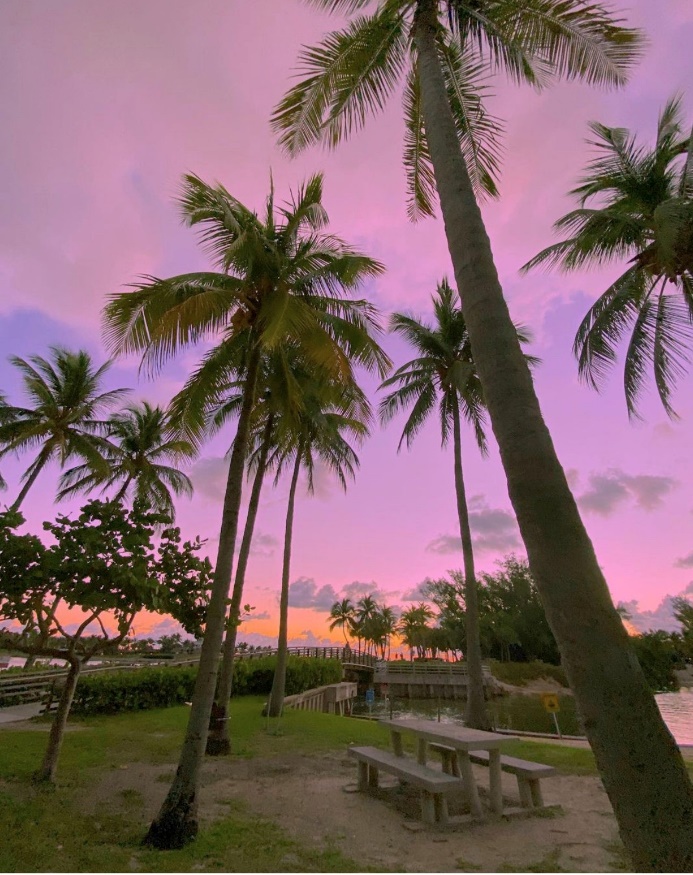 5
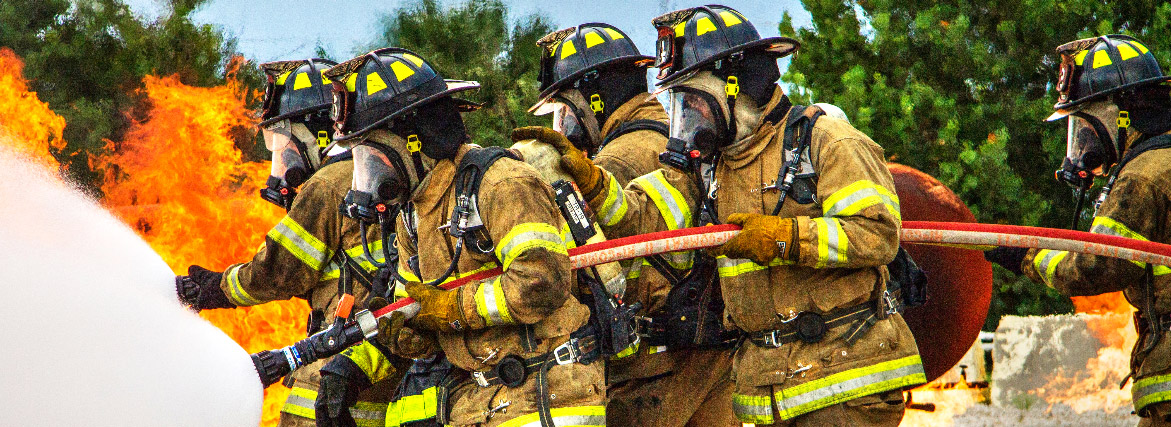 Fire Rescue
6
Fire Rescue
Impact Fee Components
Inventory
Level of Service
Cost Component
Credit Component
Net Impact Cost
Calculated Fee
Fee Comparison
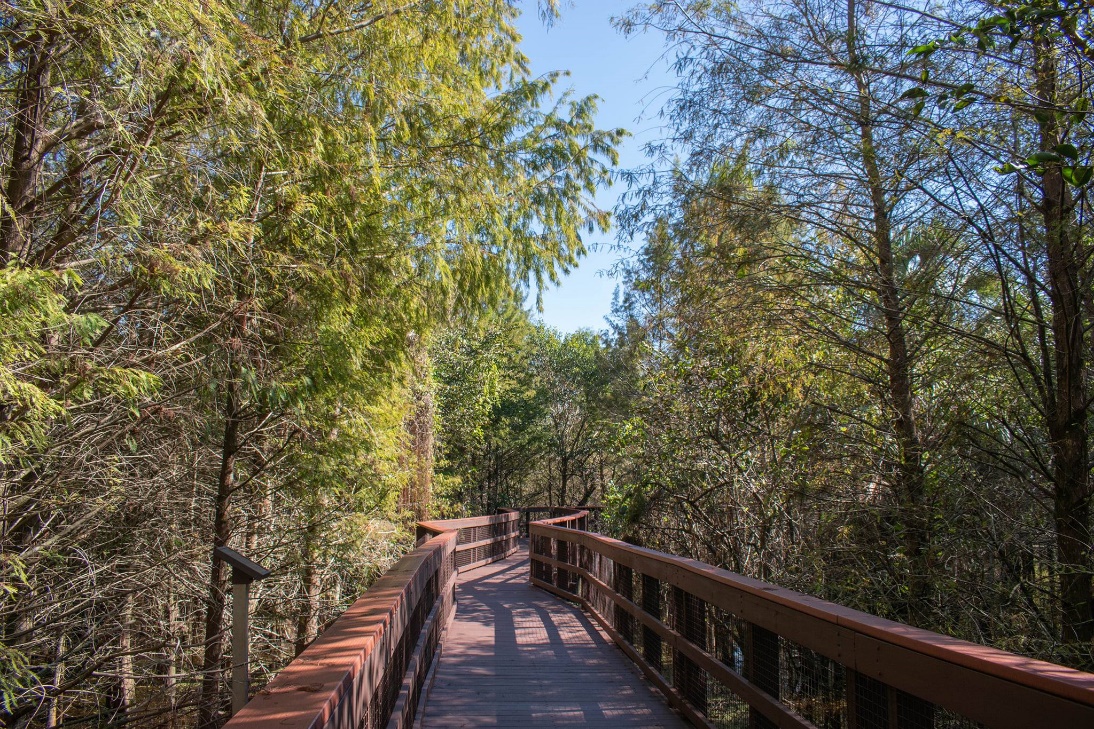 7
Fire Rescue
Inventory
43 Fire Rescue Stations
≈297,129 sf (from 387,000 sf) 
≈89 acres of land (from 113 acres)
Vehicles/equipment
Unit Costs:
Land: $325,000 per acre
Buildings: $525 per square foot
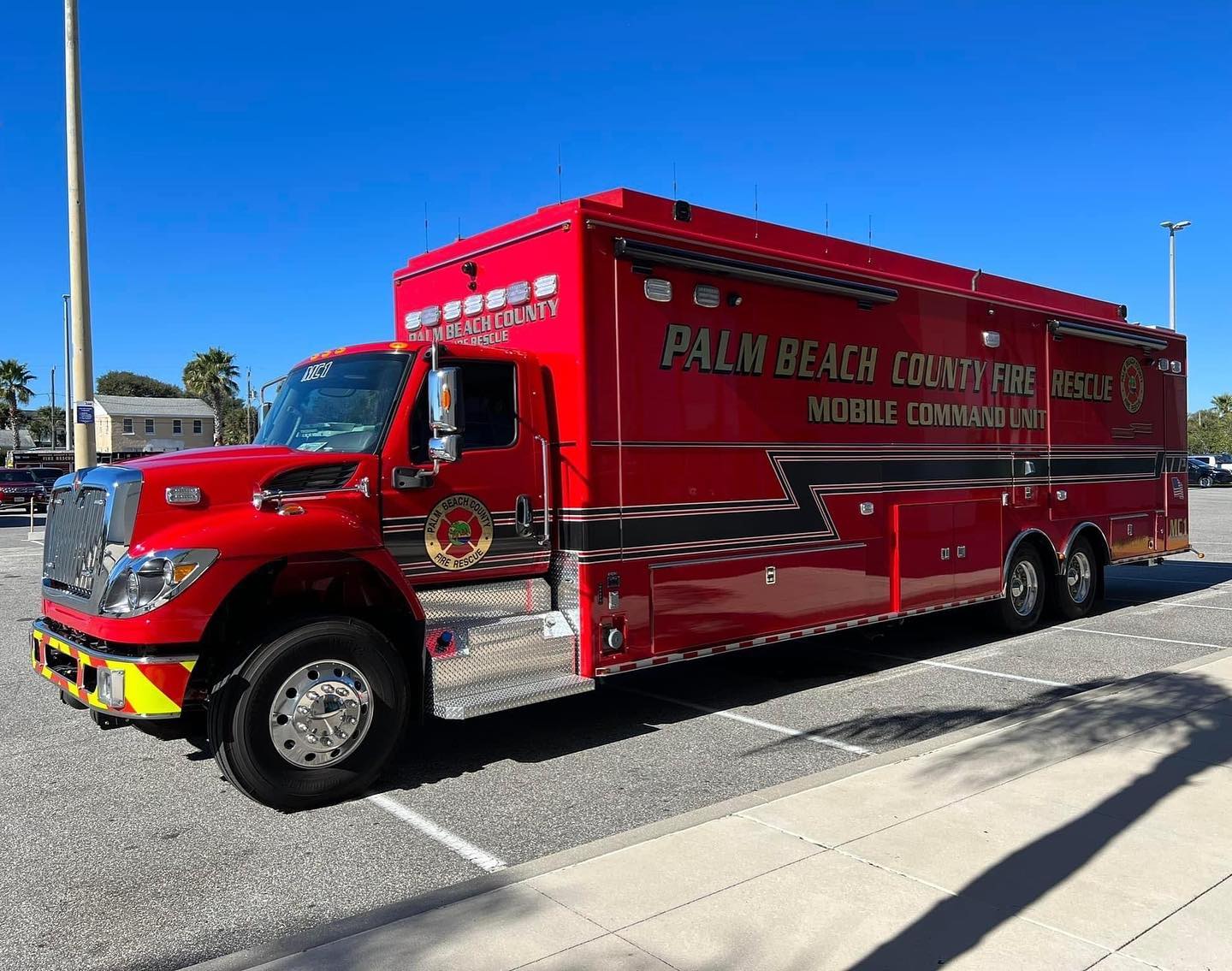 8
Fire Rescue
Level of Service
	Service Area: Unincorporated County & 19 Cities
9
Fire Rescue
Cost Component
10
Fire Rescue
Credit Component:  Annual Cash Credit
11
Fire Rescue
Credit Component: Total Credit
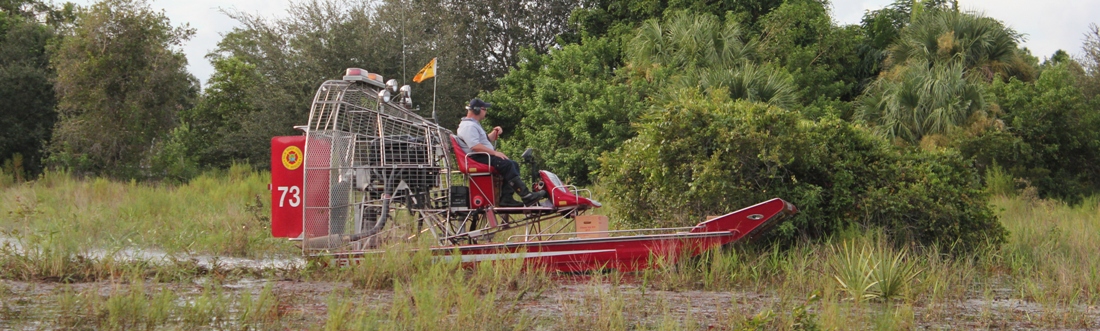 12
Fire Rescue
Net Impact Cost
13
Fire Rescue
Calculated Impact Fee
14
* Average of 2016-2019, 2021
**Over the next four years
Fire Rescue
Impact Fee Component Changes:
*Full calculated rate is shown for comparison purposes.  Fee was adopted at 95% ($276)
15
Fire Rescue
Impact Fee Comparison
*Over the next four years
16
Fire Rescue
Revenue Projections
Based on permitting levels from 2015+
Full calculated rates ≈$1.3 million per year
Max allowable rates ≈$0.9 million per year	
Examples of projects eligible for impact fee funding
Agricultural Reserve North Fire Station (≈$7 M)
Agricultural Reserve South Fire Station (≈$6.2 M)
Southern Blvd 20 Mile Bend Station (≈$7.3 M)
17
Presentation Overview
Background/Purpose
Technical Study
Fire Rescue
Summary
Next Steps
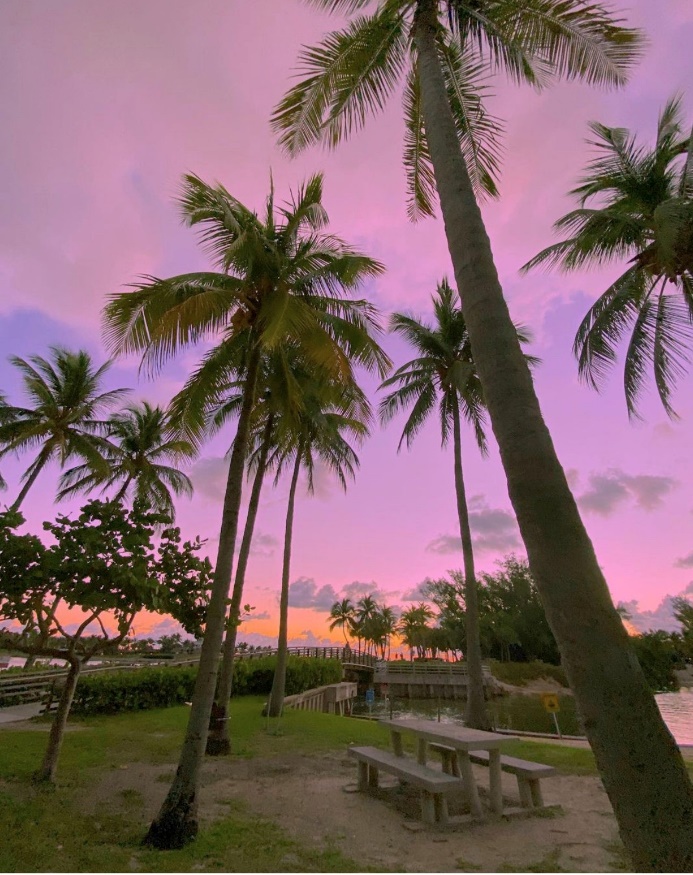 18
Summary
Summary of Calculated Impact Fee Rates:
19
Summary
HB 337 in 2021:
Limit on fee increases:
No more than 12.5% per year
Cannot be increased more than 50%
Cannot be increased more than once every four years
Exception:
A study within the past 12 months demonstrating extraordinary circumstances
Two public workshops to discuss the extraordinary circumstances
Increase to be approved by 2/3rd of the governing body
20
Summary
Summary of Maximum Allowable Impact Fee Rates:
*Over the next four years
21
Presentation Overview
Background/Purpose
Technical Study
Fire Rescue
Summary
Next Steps
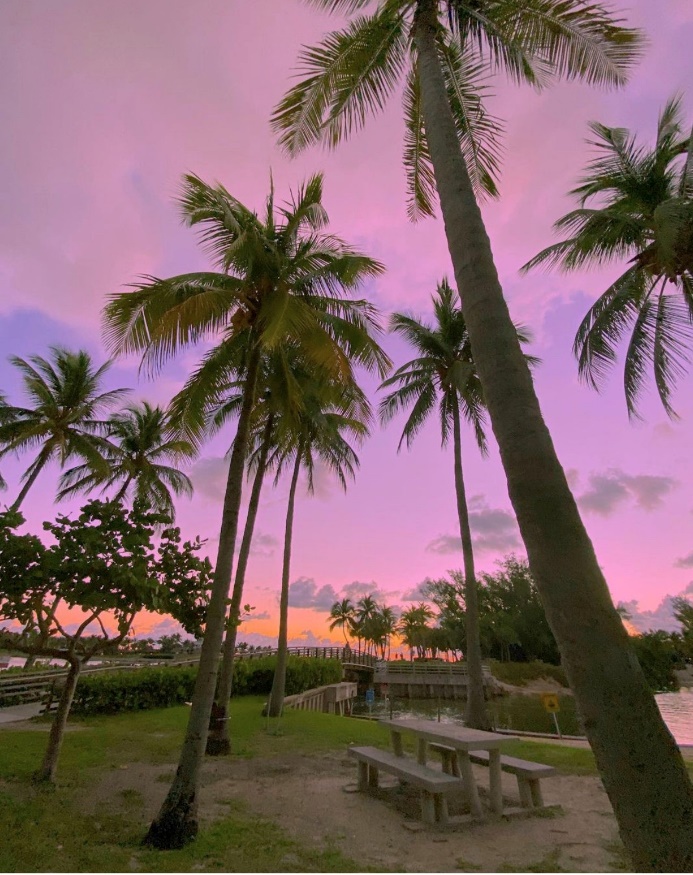 22
Next Steps
Impact Fee Review Committee Input
Final Technical Report
BOCC Workshop
Implementation Process
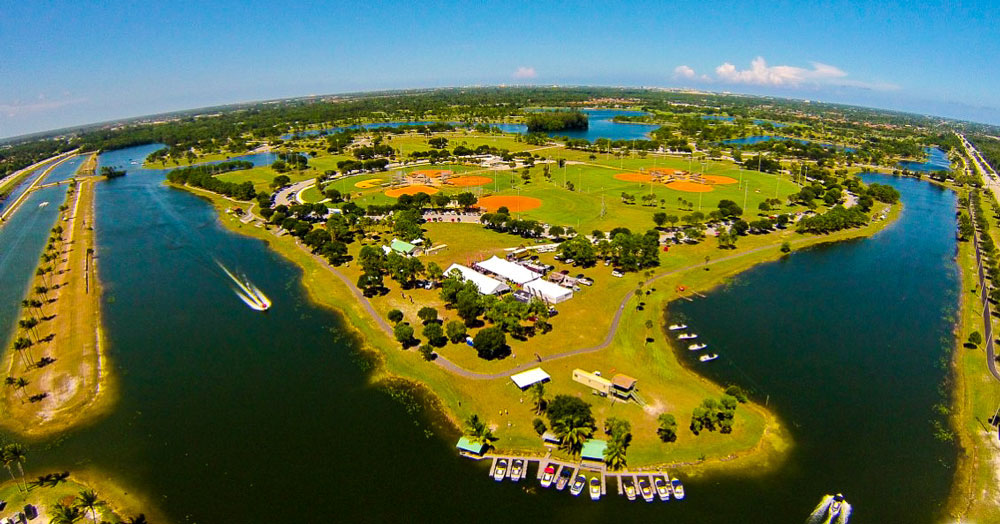 23
Questions?
24